Desafio ASS 2022/2023
“Receitas Sustentáveis, têm Tradição”
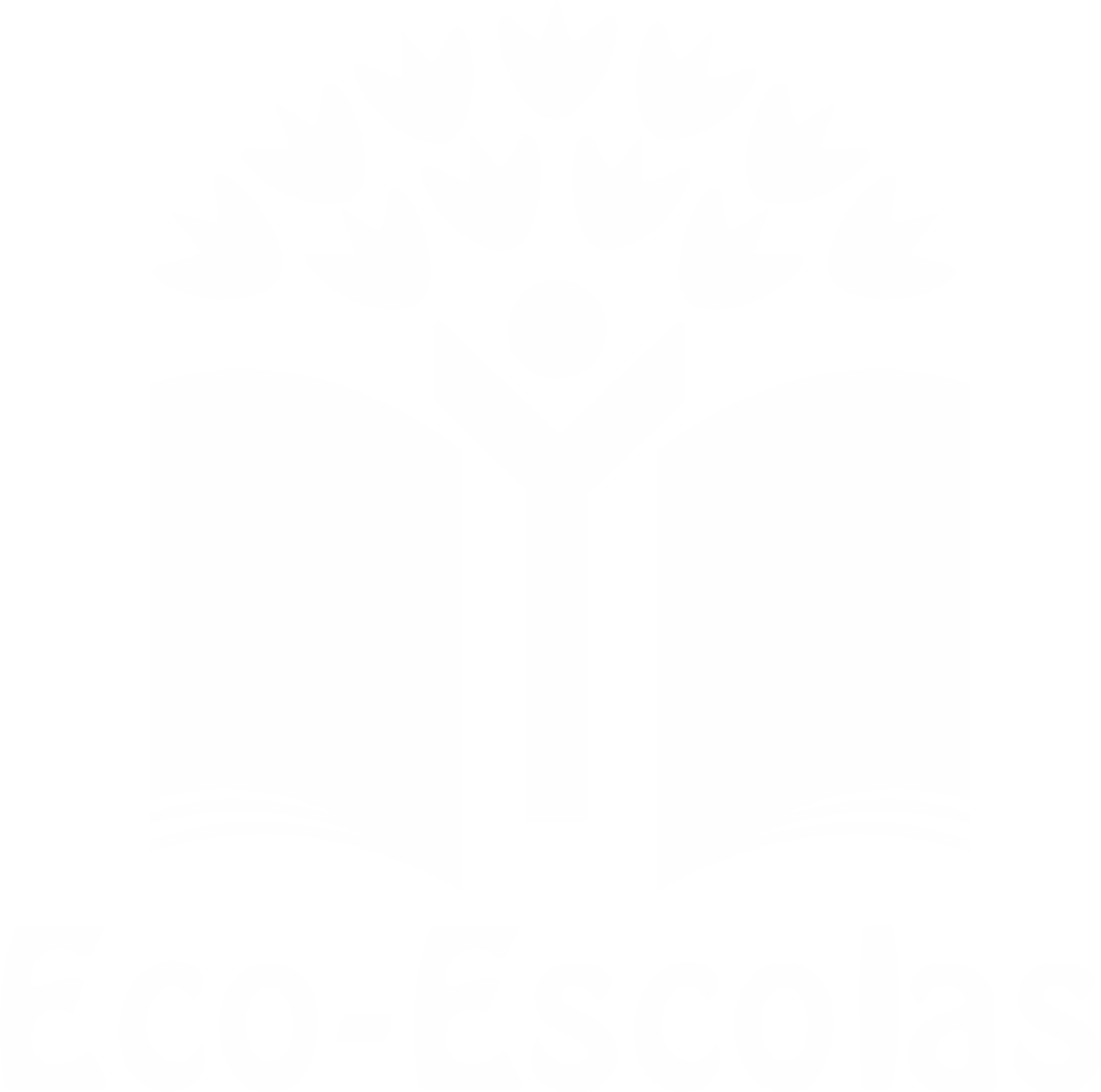 TÍTULO DA RECEITA: Sopa de castanha
INGREDIENTES:

1Kg de Castanhas secas 
500 g de Feijão seco
4 Batatas-doce 
-    Carne de porco ao gosto 
-    4 Pimpinelas (chuchu)
-    2 Cenouras
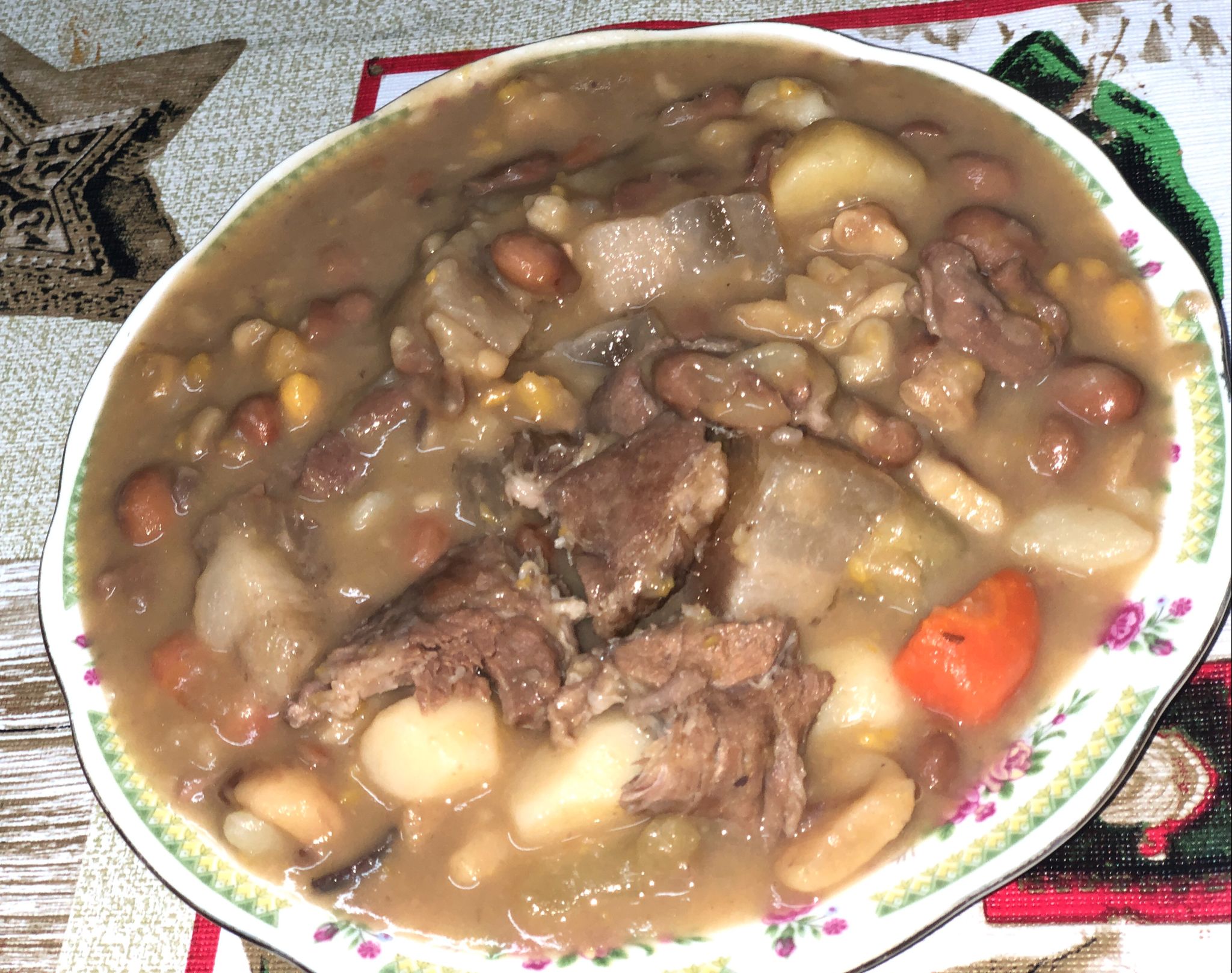 FOTO DO PRATO FINALIZADO
https://alimentacaosaudavelesustentavel.abae.pt/desafios-2022-2023/receitas-sustentaveis/
Desafio ASS 2022/2023
“Receitas Sustentáveis, têm Tradição”
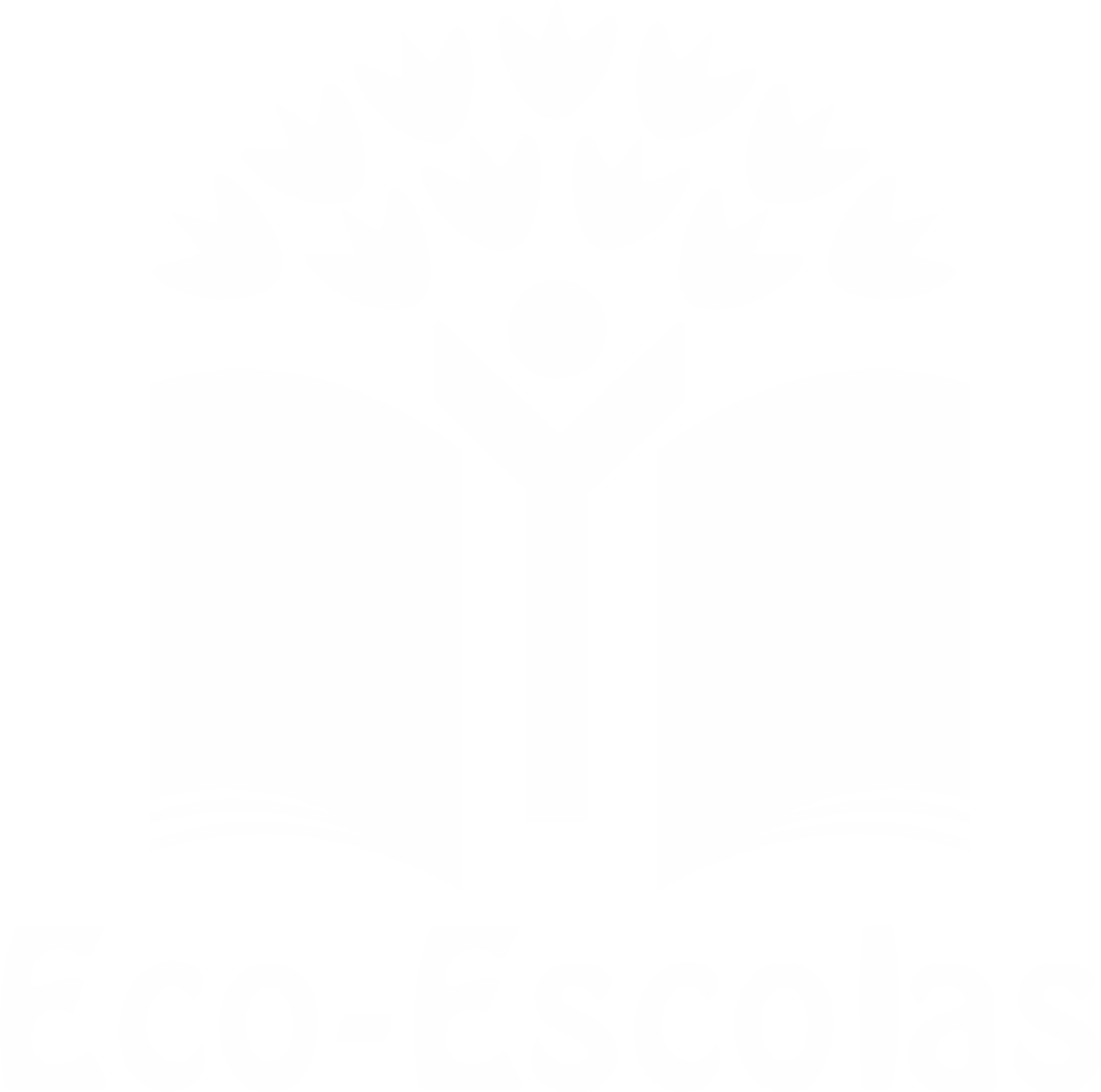 PROCEDIMENTOS:
1º)  Lavar o feijão e as castanhas e deixar de molho entre 7/8 horas





2º) Sem alterar a água, ferver as castanhas e o feijão e adicionar um
 pouco de água fria
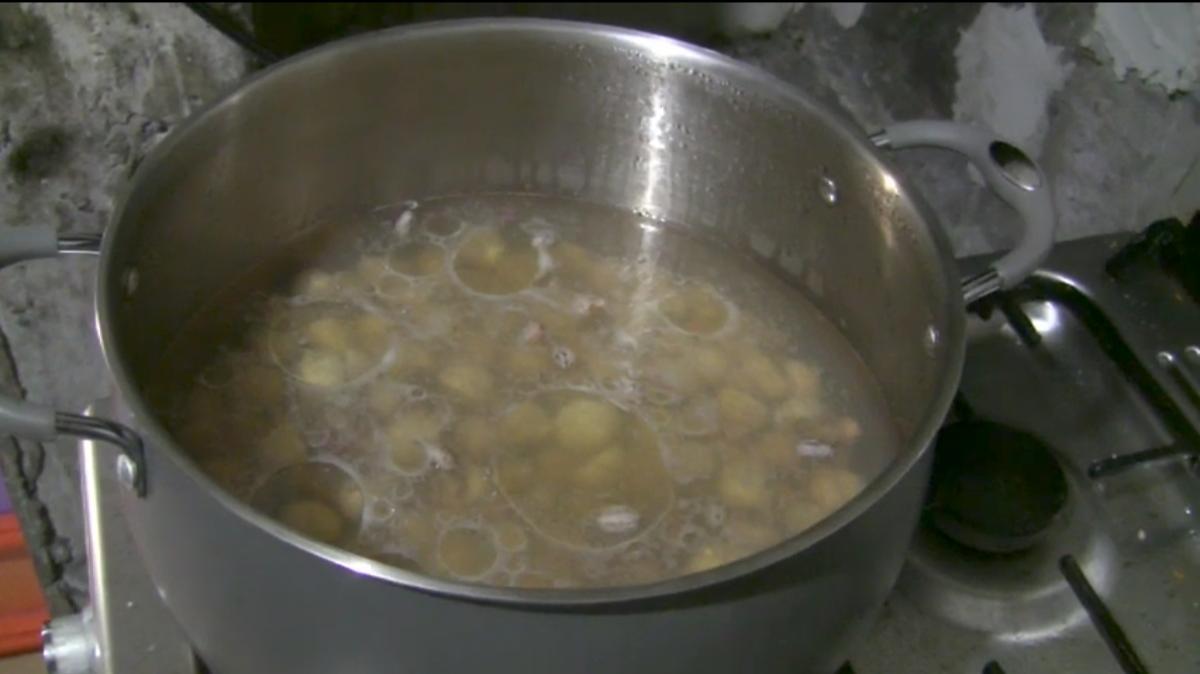 Imagem da preparação
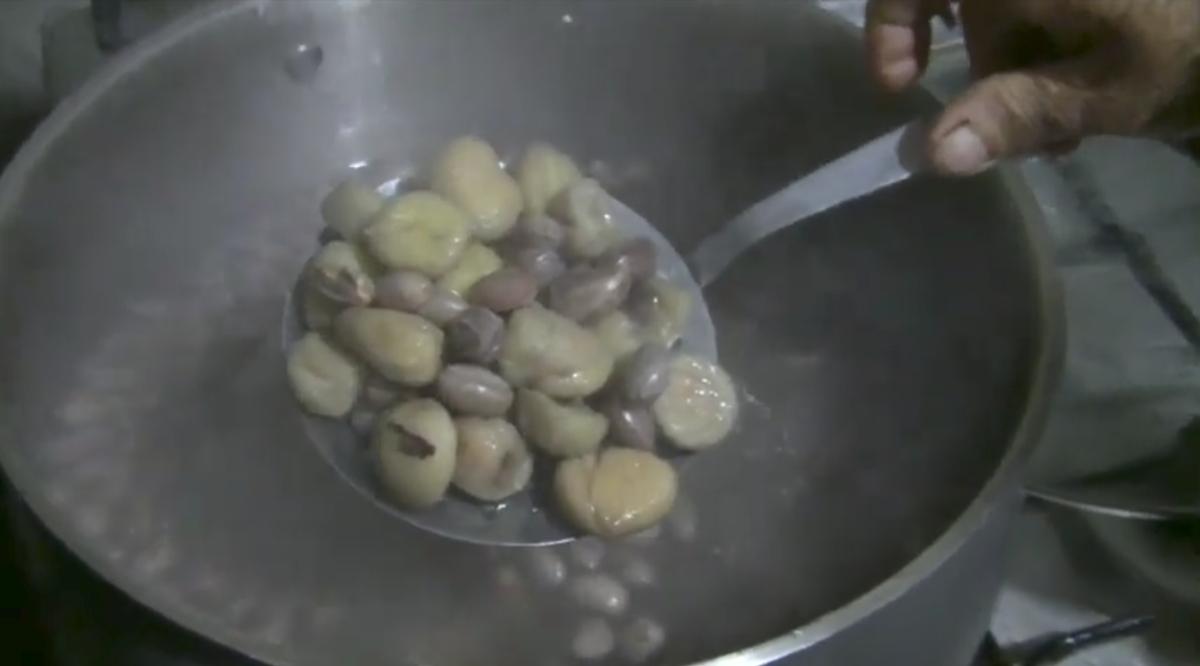 Imagem da preparação
https://alimentacaosaudavelesustentavel.abae.pt/desafios-2022-2023/receitas-sustentaveis/
Desafio ASS 2022/2023
“Receitas Sustentáveis, têm Tradição”
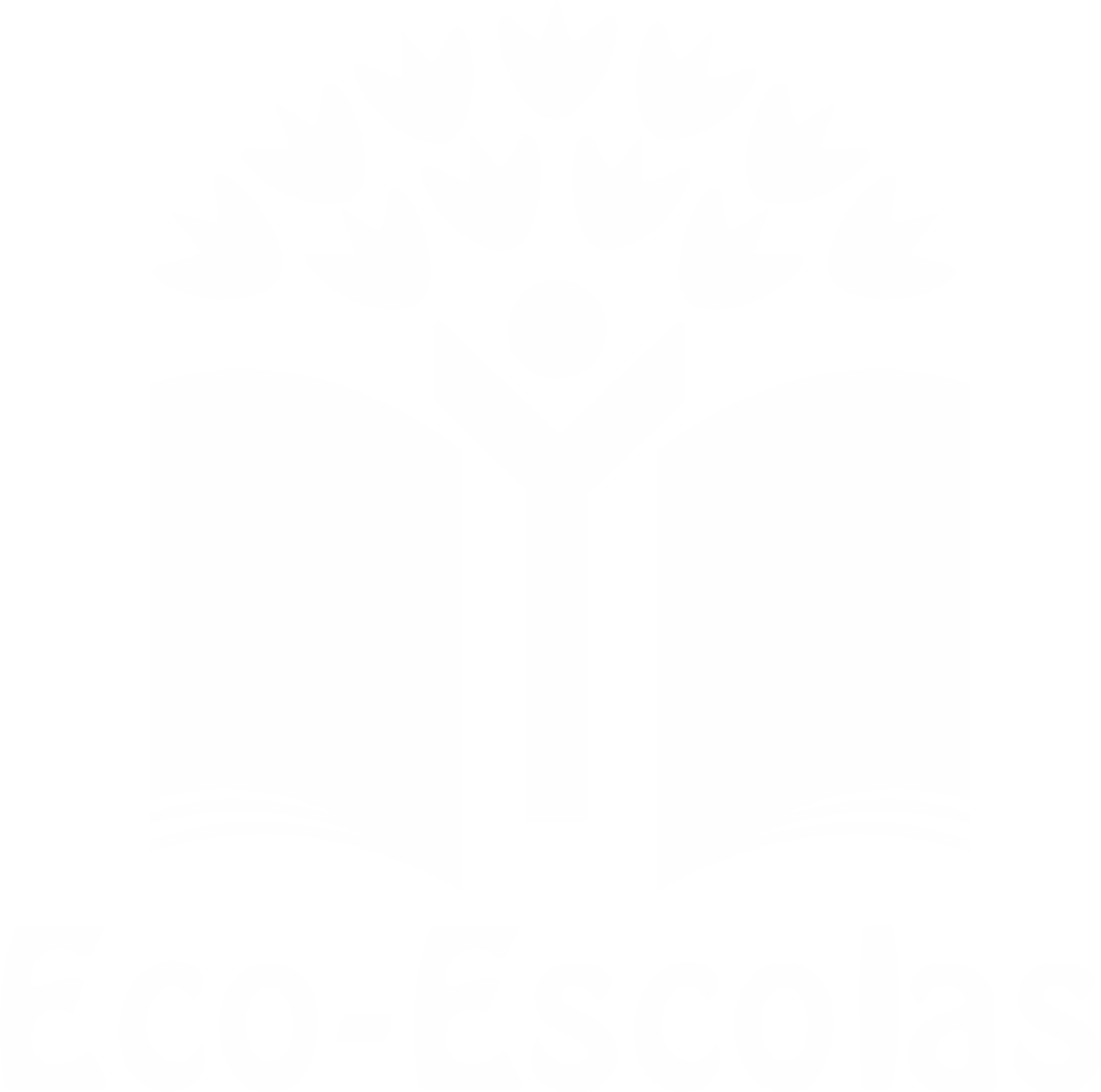 PROCEDIMENTOS:
3º) Antes do feijão estar cozido adicionar a carne 
(se a carne estiver salgada não adicionar sal sem antes provar)





4º)  Após a carne estar pronta adicionar a “mistura” 
(batata-doce, pimpinela, cenoura…)
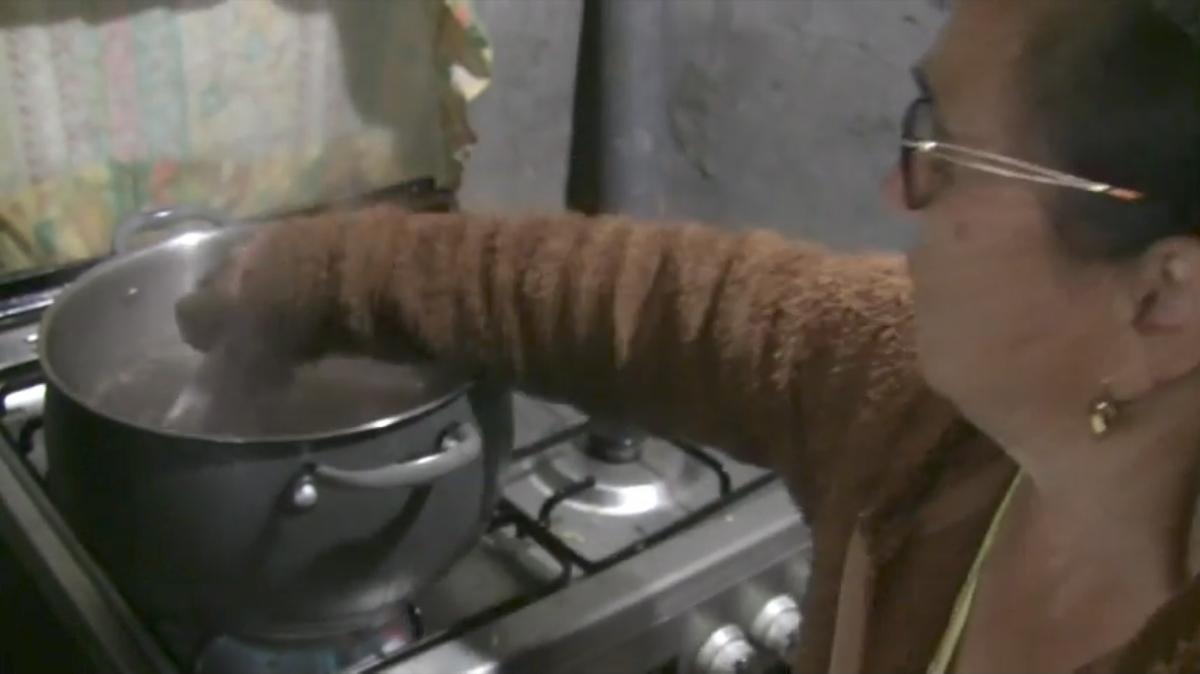 Imagem da preparação
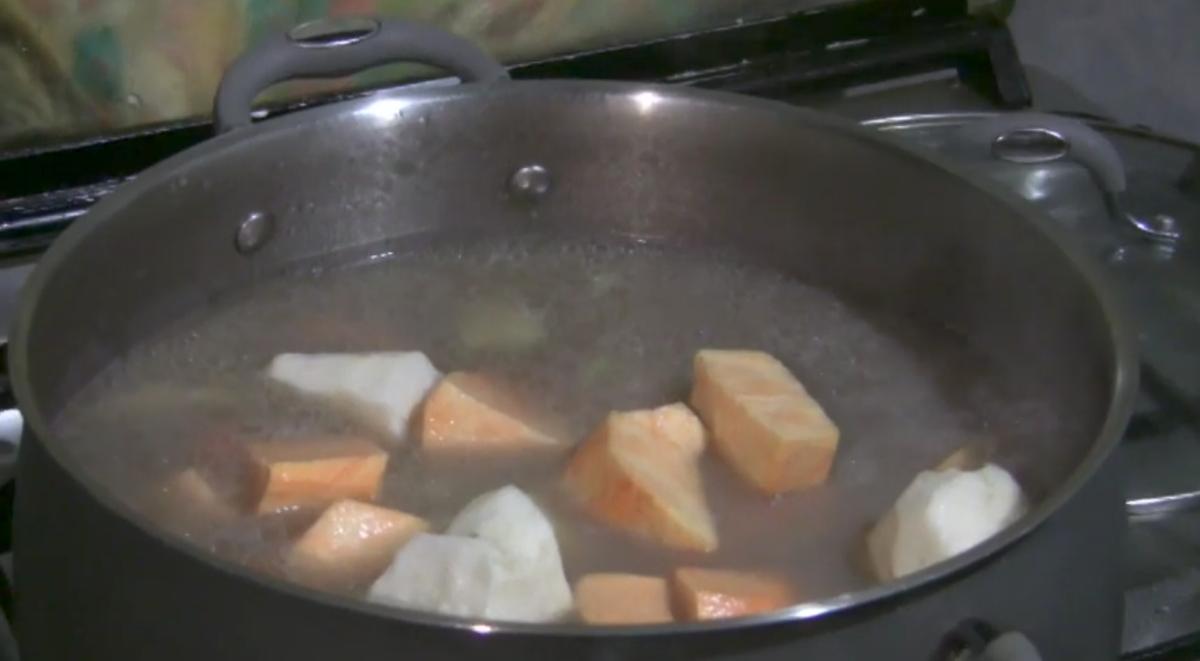 Imagem da preparação
https://alimentacaosaudavelesustentavel.abae.pt/desafios-2022-2023/receitas-sustentaveis/
Desafio ASS 2022/2023
“Receitas Sustentáveis, têm Tradição”
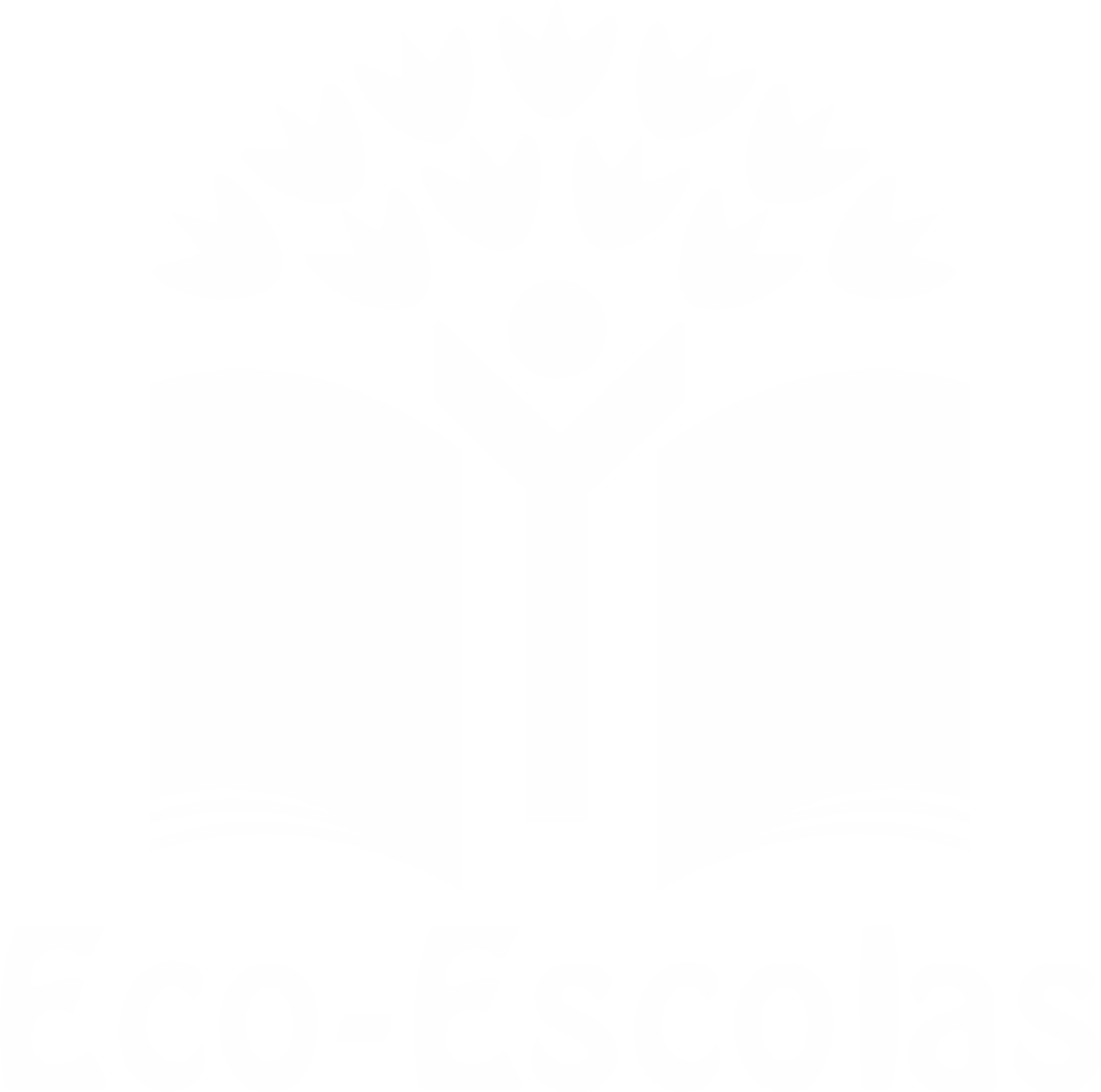 PROCEDIMENTOS:
5º) Deixar que todos os ingredientes cozam uniformemente até que 
a “mistura” atinja o ponto desejado e as castanhas estejam 
fragmentadas.
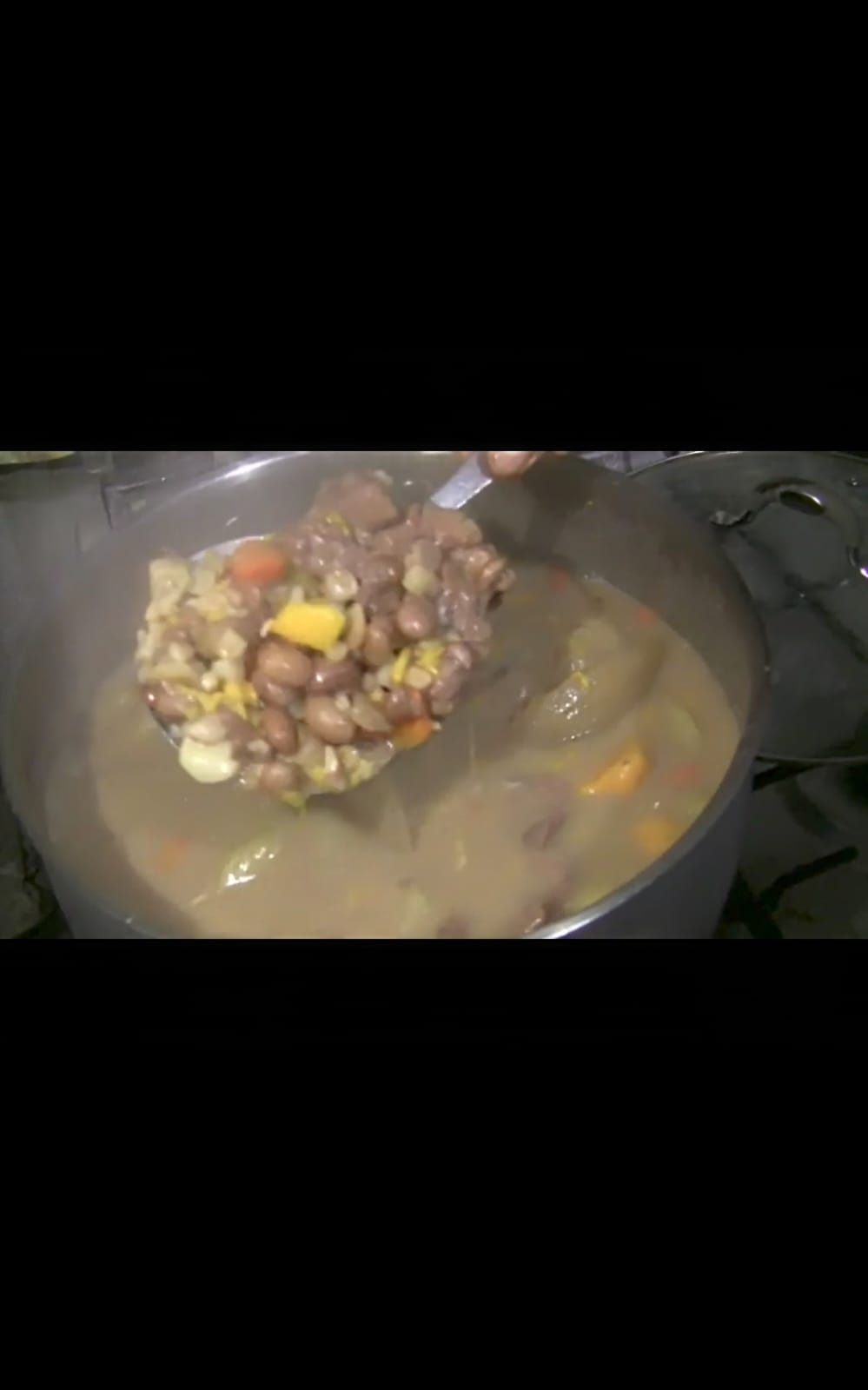 Imagem da preparação
https://alimentacaosaudavelesustentavel.abae.pt/desafios-2022-2023/receitas-sustentaveis/
Desafio ASS 2022/2023
“Receitas Sustentáveis, têm Tradição”
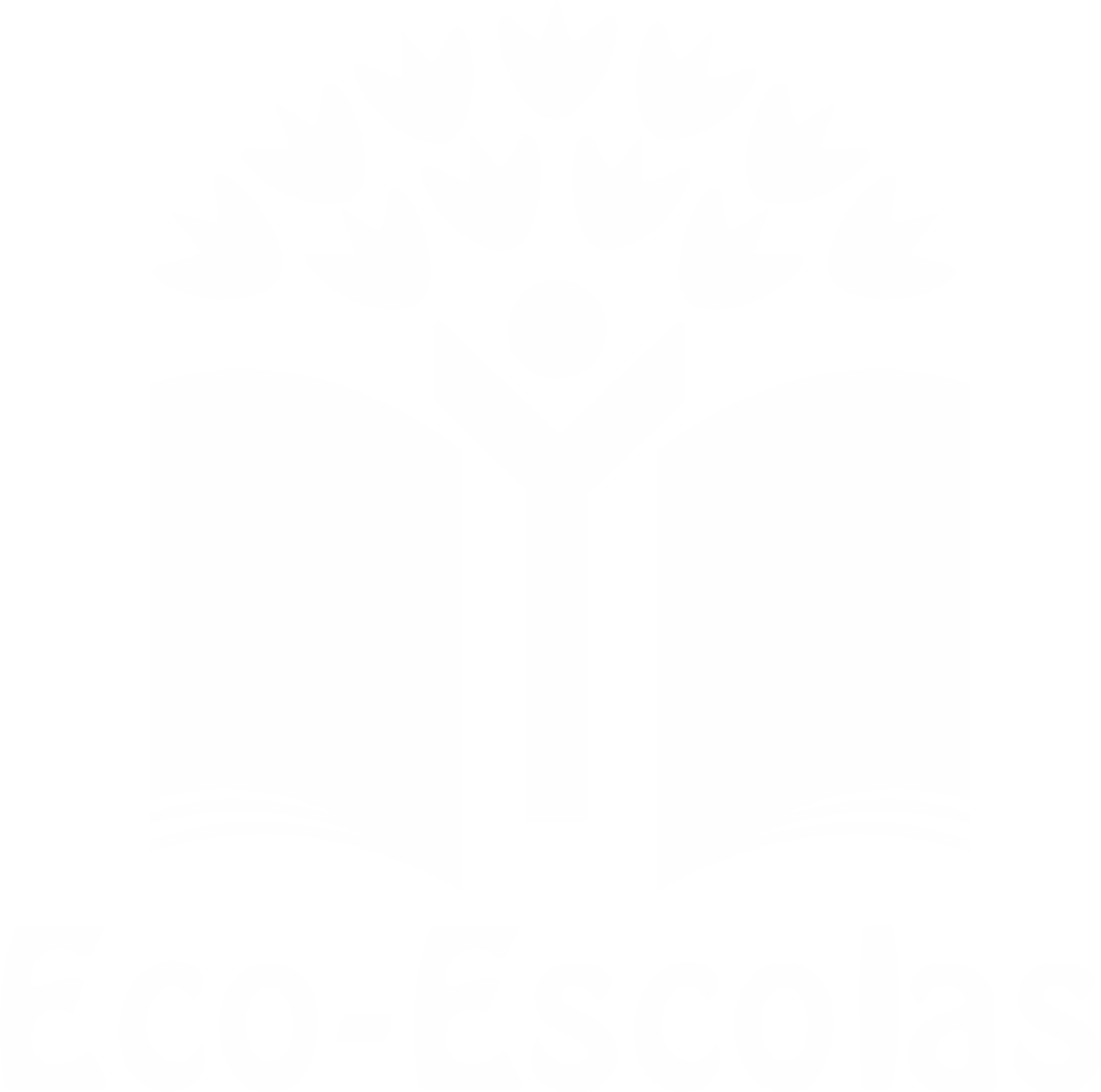 Informação:
Avaliação nutricional realizada pela nutricionista Dra. Vanessa Andrade, da Direção Regional de Educação
https://alimentacaosaudavelesustentavel.abae.pt/desafios-2022-2023/receitas-sustentaveis/
Desafio ASS 2022/2023
“Receitas Sustentáveis, têm Tradição”
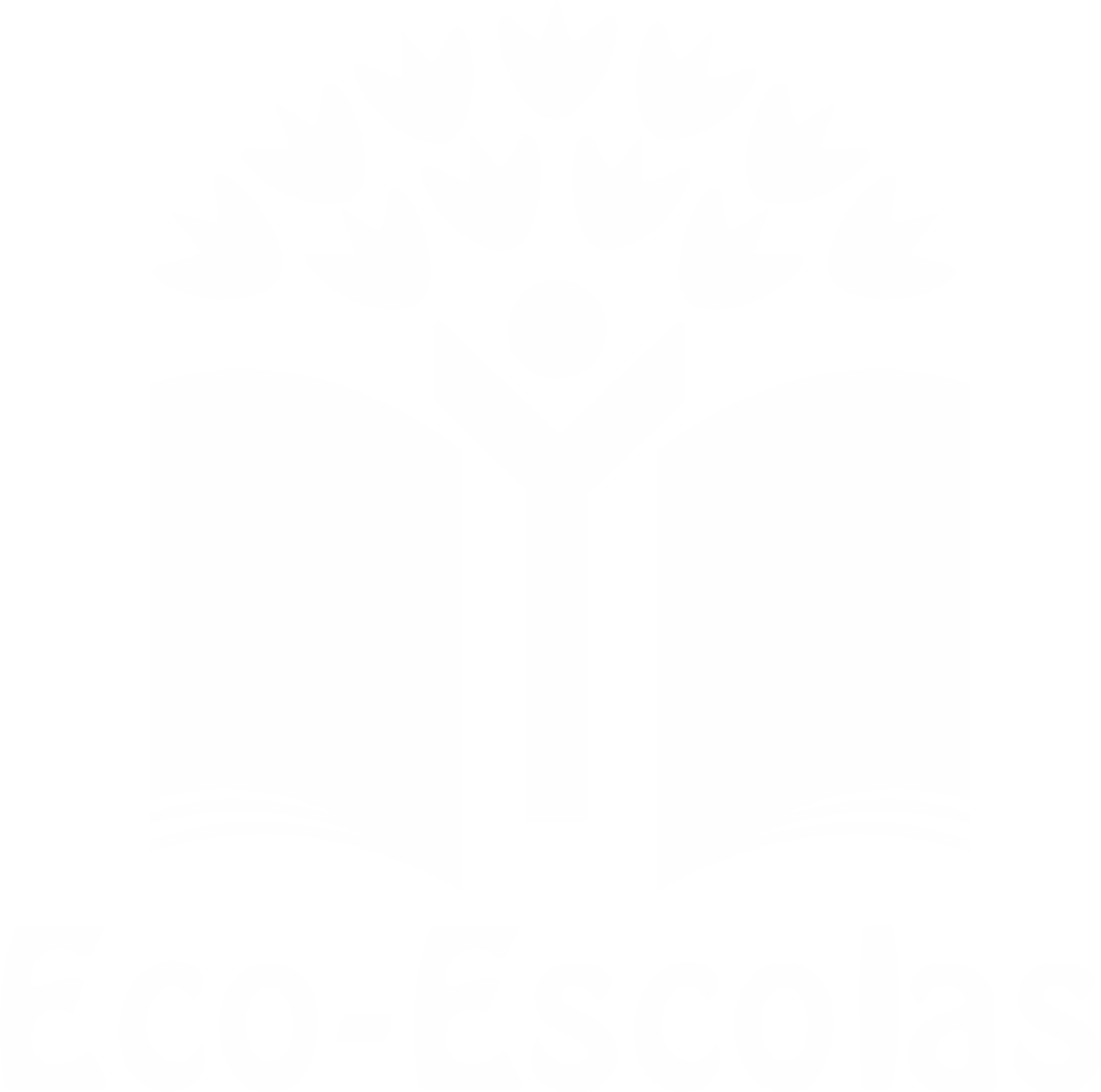 Informação:
Para a avaliação do valor nutricional da Sopa de Castanhas, utilizou-se a Tabela da Composição dos Alimentos Portuguesa (versão de 2021) do Instituto Nacional de Saúde Dr. Ricardo Jorge.

Para os cálculos utilizou-se a parte edível dos alimentos, isto é, o peso do produto que pode ser integralmente utilizado como alimento (livre de cascas, ramas, gorduras visíveis, etc.). Cientes de que o valor apresentado deve ser considerado uma estimativa média e indicativa, pois o aproveitamento dos alimentos depende muito de hábitos e gostos alimentares.

Para os cálculos utilizou-se os seguintes alimentos, da respetiva tabela (Tabela da Composição dos Alimentos Portugueses): castanha (miolo), batata doce crua, feijão vermelho seco, cenoura crua, pimpinela (chuchu), abóbora crua e perna porco magra crua.

A sopa conta com uma receita completa, fornece todos os nutrientes essenciais necessários para uma refeição equilibrada, sem a necessidade de consumir um prato principal adicional.
https://alimentacaosaudavelesustentavel.abae.pt/desafios-2022-2023/receitas-sustentaveis/